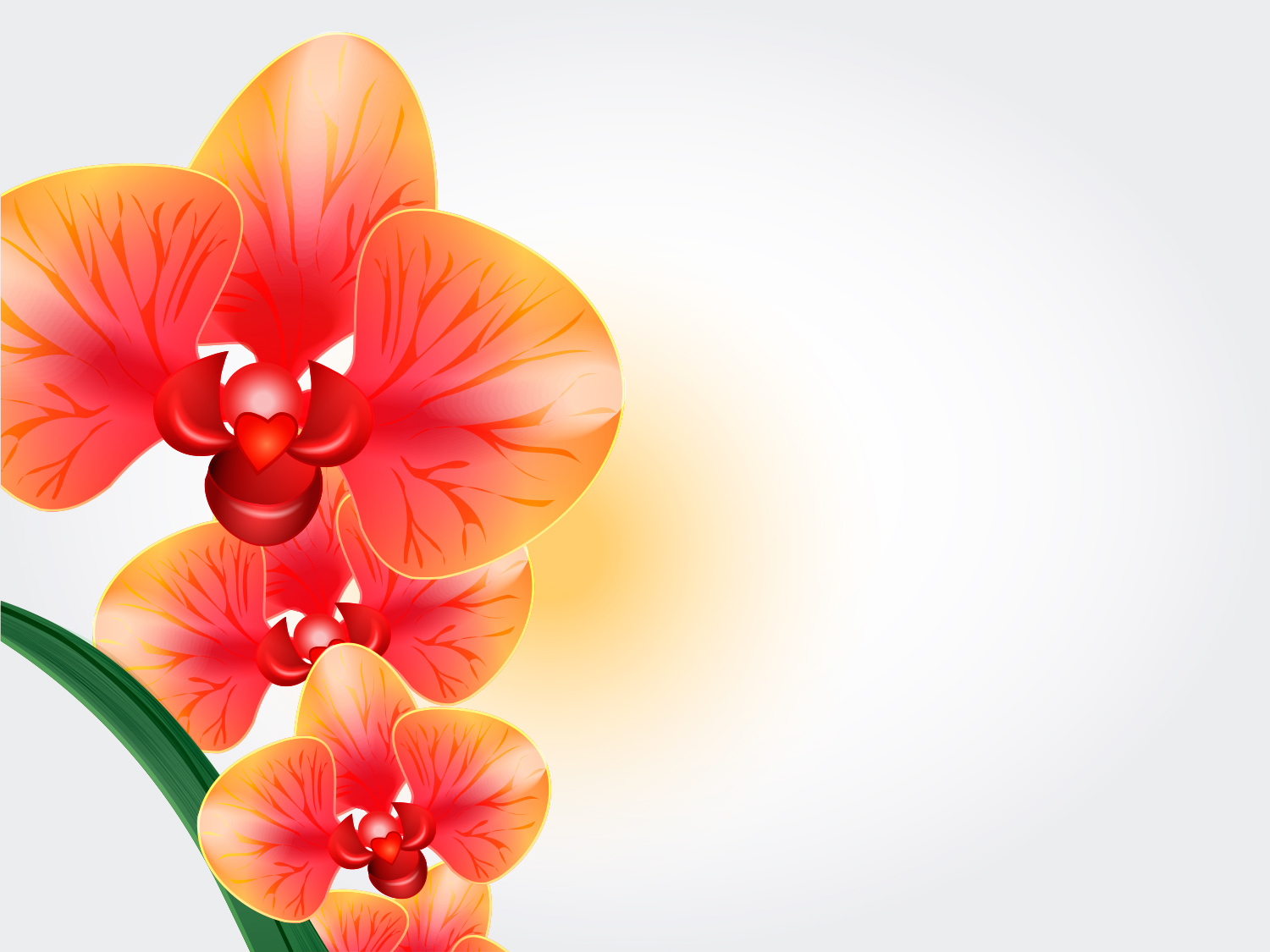 Имя прилагательное
М.р
Ж.р
Ср.р
Изменяется 
по падежам
Прилаг.+сущ.
счр
-ая
-ое
-ой
-ый
ед.ч
мн.ч
оределение
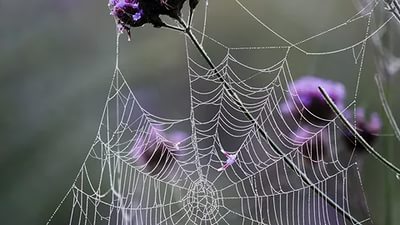 Серебристой бахромой                                          На ветвях висит зимой.
(серебристый иней)
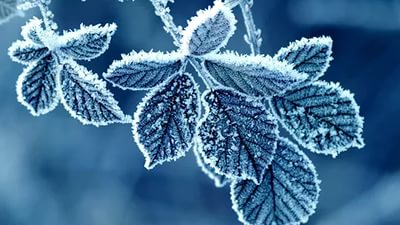 Надоел жуку гамак ,
         Да не вырваться никак.
(воздушная паутина)
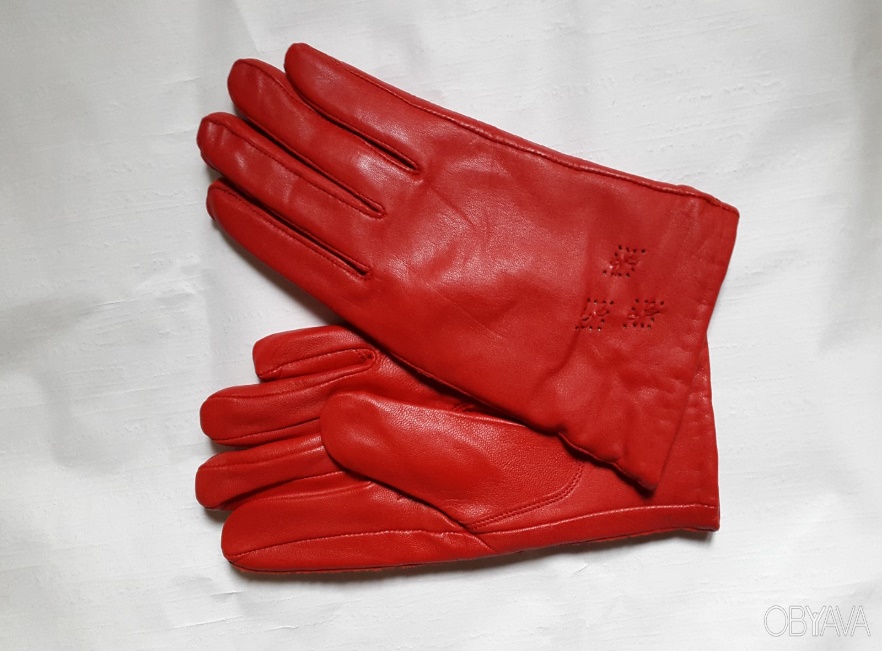 Разошлись мальчики
В темные чуланчики.
Каждый мальчик
В свой чуланчик.
(Кожаные перчатки)
Над лесами, городами, 
Над просторами полей 
Проплывают караваны                    Небывалых кораблей. 
Держат путь вокруг земли 
 Эти чудо-корабли.
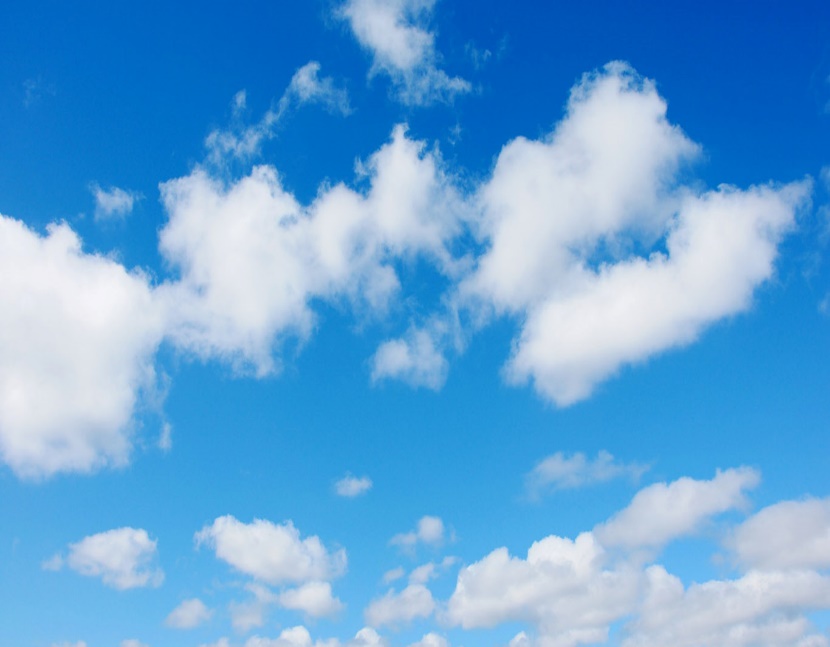 (Перистые легкие облака)
Подари предмету признак
1 группа                                   заяц
2 группа                       сосулька
3 группа                                     ель
Овощи, ботинки, конфеты, диван, батон, кастрюля, книга.
1.Что такое имя прилагательное?
а) Имя прилагательное- это часть речи, которая обозначает действие предмета
б) Имя прилагательное- это часть речи, которая обозначает предмет
в) Имя прилагательное- это часть речи, которая обозначает признак предмета
2.Имя прилагательное отвечает на вопросы
а)Кто? Что?
б) Какие? Какая? Какое? Какой?
В) Что делать? Что сделать?
3. С какой частью речи связано  имя прилагательное?
а) с именем существительным
б) с глаголом
в) не связано
Рефлексия
Затруднялся выполнять большинство заданий
Старался, но не все удалось
Все удалось